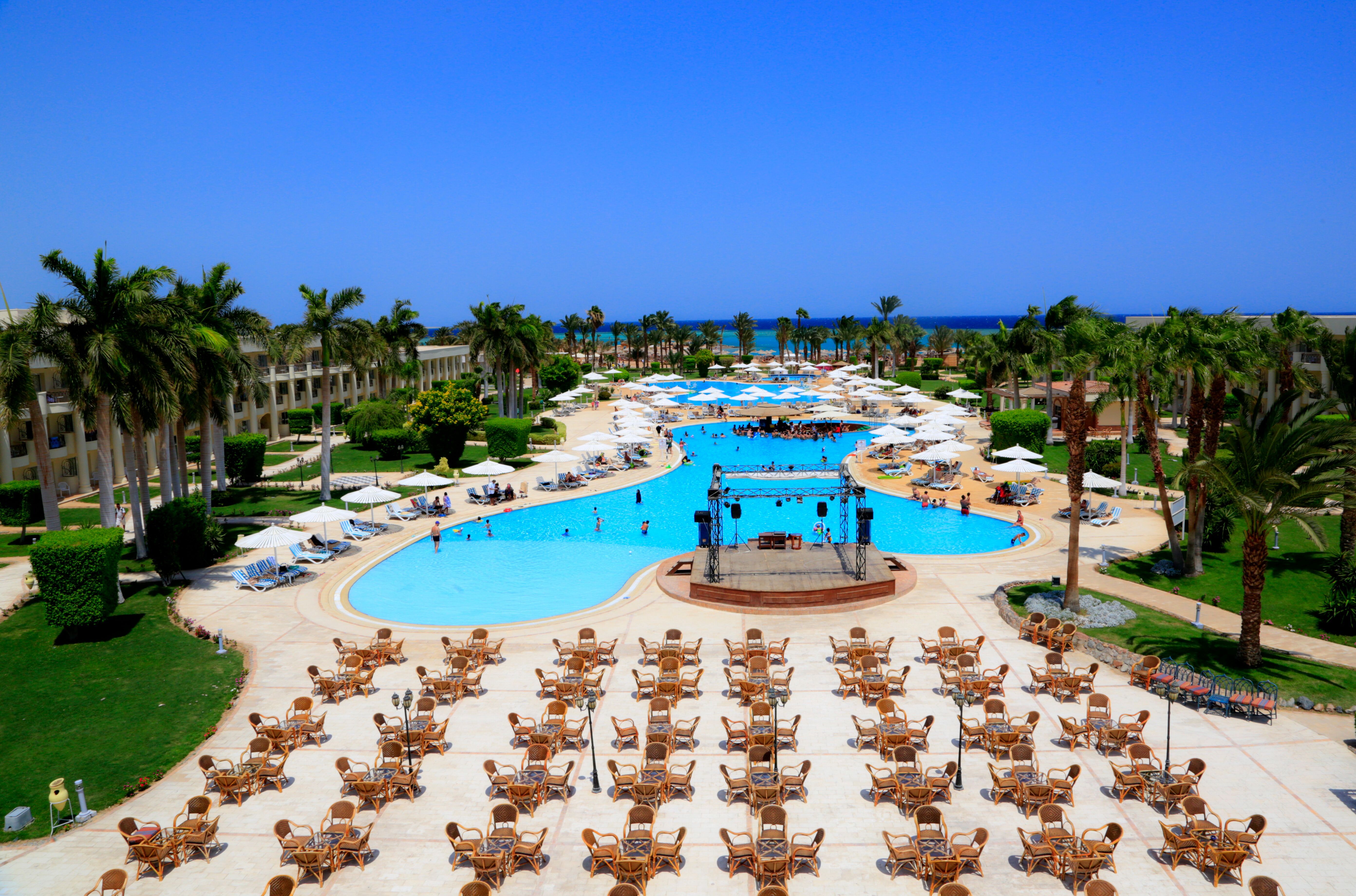 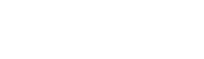 2023 THE CONSCIENTIOUS TRAVELLER
[Speaker Notes: The travel industry is still recovering from the COVID-19 pandemic and facing a new challenge altogether – the impact that high inflation, increasing interest rates, rising energy bills and an uncertain economic situation are set to have on people’s appetite for holidays. Some of the trends for 2023 show the various tactics holidaymakers are employing in a bid to overcome the rising cost of living; from the demand for all-inclusive holidays to the wave of early bookers keen to lock in the best price for their trip.

General message is: customers where possible are prioritising holidays in the face of cost of living pressures.]
57% 
of those with young families are planning to take an all-inclusive holiday
ALL INCLUSIVE,          ALL THE WAY
29%
planning to take an all-inclusive holiday


Popular destinations

Balearics

Canary Islands

Turkey
Source: ABTA – Travel in 2023 report
[Speaker Notes: ‘People looking to lock in one total and upfront cost to better manage their money’.]
WINTER SUN
42%
have booked or plan to take a winter break this year
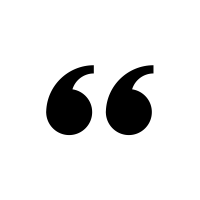 1in5
say to escape for some winter sun is their top motive for planning to travel over winter
People from across the UK and Ireland are avoiding the cost of soaring energy bills and enjoying a cheaper cost of living by booking long-stay winter breaks to the Canary Islands this season

Canary Islands Tourist Board
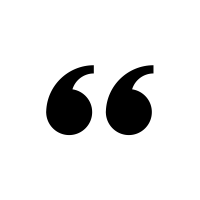 Source: ABTA – Travel in 2023 report; TTG Media Limited
[Speaker Notes: Extended winter breaks are proving popular for the months ahead, as people look to swap the cold, damp days of the UK for warmer, sunnier locations. 
Scheduled airline capacity to the Canary Islands is up by a third this winter from the UK and Ireland compared with pre-pandemic levels.]
INCREASE IN BOOKINGS FOR LONGER TRIPS21 – 28 NIGHTS THIS WINTER VS WINTER 2019
MEXICO
CAPE VERDE
DOMINICAN REPUBLIC
FLORIDA
Source: ABTA – Travel in 2023 report
[Speaker Notes: TUI reported an increase in bookings for longer trips of between 21 and 28 nights this winter vs winter 2019 driven mainly by trips to long-haul destinations such as Mexico, the Dominican Republic, Florida and Cape Verde.]
easyJet holidays report that demand is being driven by the family market for early bookings
EARLY BIRDS OR ‘WAIT AND SEE’ APPROACH
1in3
say booking early to get the best price for a holiday is the main incentive

42%
are taking a more cautious approach – doing it later than normal to manage the impact of rising costs of living
Source: ABTA – Travel in 2023 report
[Speaker Notes: ABTA’s members were experiencing a higher-than-average level of early bookings including for travel in summer 2023, with easyJet holidays reporting that demand is being driven by the family market.]
EXPERT ADVICE
36%
likely to seek assistance from trusted travel advisors

Key reasons

Package holiday security (45%)

Up-to-date advice (38%)

Good value for money (31%)
71%
looking to take out a good travel insurance policy
Source: ABTA – Travel in 2023 report
[Speaker Notes: An even more conscientious approach to holiday planning than before the pandemic will lead to a rise in bookings with trusted travel professionals.
ABTA also noted that more people are planning to consult a travel professional than pre-pandemic – with over a third (36 per cent) now likely to seek assistance.
Key reasons included the security of a package holiday (45 per cent), up-to-date advice (38 per cent) and good value for money (31 per cent).
Those surveyed will also be more diligent around other less ‘exciting’ aspects of their booking, with 71 per cent looking to take out a good travel insurance policy, and 63 per cent paying closer attention to terms and conditions.]
HEAVY OOH USERS
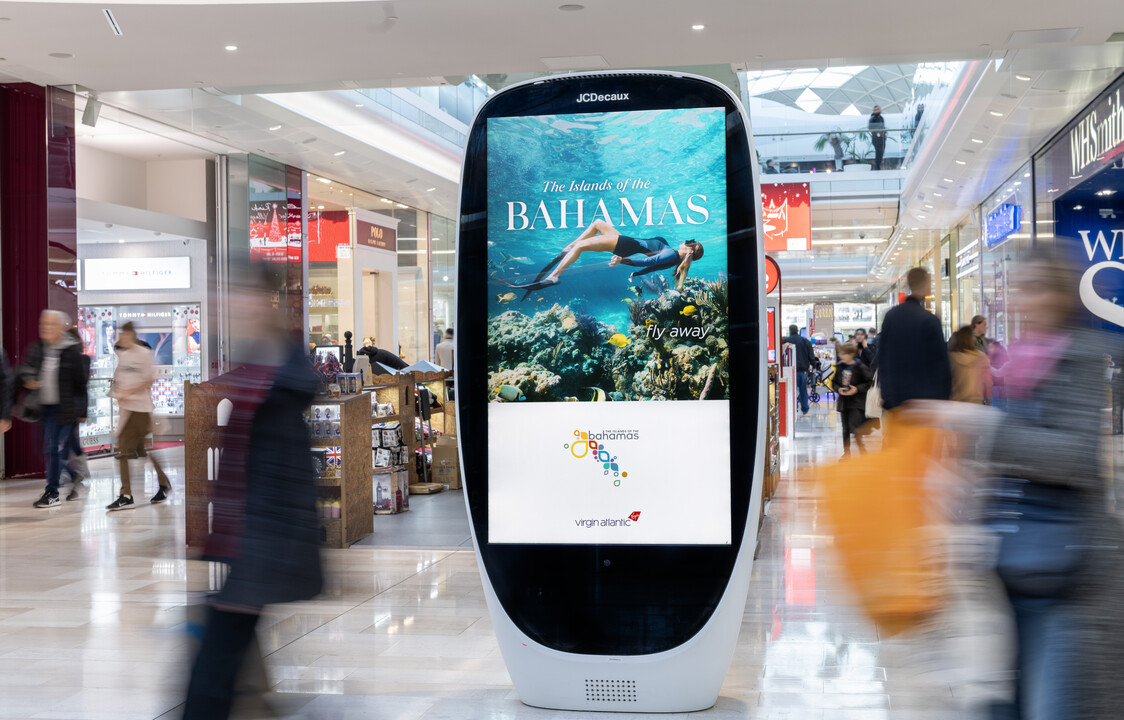 +69%
Rail
+69%
Supermarkets
+77%
more likely to have heavy exposure to OOH advertising in malls
+31%
LF digital
+41%
SF digital
Source: YouGov Profiles January 2023. More likely than average adult. Those who are planning a holiday in the next 12 months vs nat rep
[Speaker Notes: Those planning a holiday in the next 12 months are more likely to have heavy exposure to these environments/formats…]
PRIMED BY OUT-OF-HOME
+52%
more likely 
to

trust the ads seen on posters/
billboards
+55%
more likely 
to
 
spend over an hour +
OOH commuting per day
+57%
more likely 
to

comment on things seen on OOH ads on social media
+42%
more likely 
to

recommend things seen on posters/
billboards to friends and family
+18%
more likely 
to have

researched a product/ service on mobile after seeing OOH ad
Audience
Source: YouGov Profiles January 2023. More likely than average adult. Those who are planning a holiday in the next 12 months vs nat rep
[Speaker Notes: OOH is an effective way of targeting those planning a holiday in the next 12 months]
[Speaker Notes: Travel creative looks great on OOH]
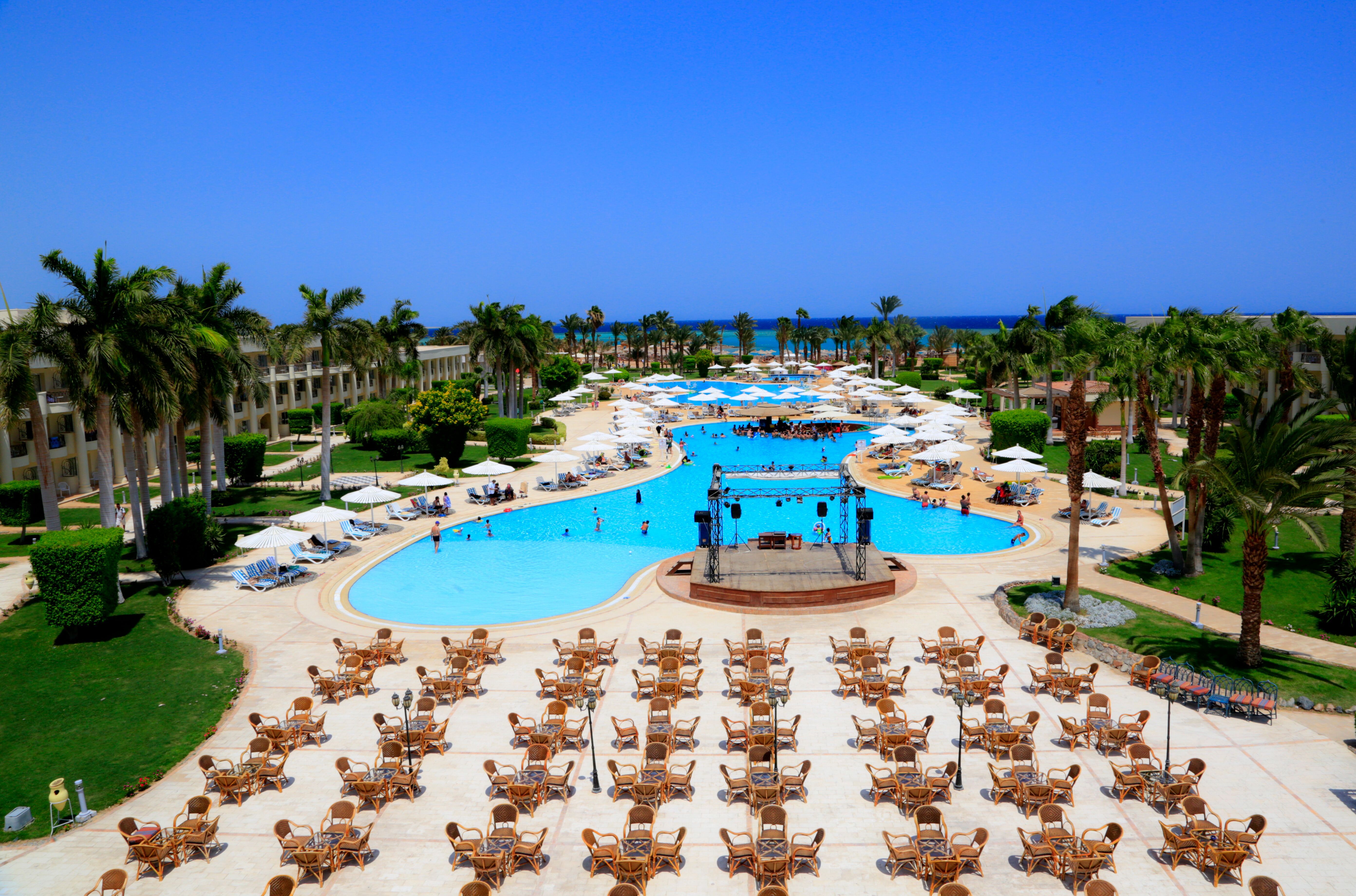 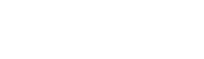 2023 THE CONSCIENTIOUS TRAVELLER